Aneszteziológiai szövődmények
-Intubációs szövődmények
-Hypoxia
-Embolizációk
-Malignus hyperthermia
-Anaphylaxia
-Hypothermia
-Hypotensio
-Hypertensio
-Intraoperatív ritmuszavarok
-PONV						Dr. Kohár Krisztina
						     MEOK KAIBO
I. Intubációs szövődmények
1. Sérülések
 ->szájüreg, orrüreg, garat sérülése
 -> hangszalagsérülés
 -> tracheafal sérülése: közvetlenül vagy a mandzsetta nyomása által
 -> fogak kimozdulása
	*intubálás előtt az aktuális állapot dokumentálása
 -> orrüregi/ szájüregi vérzés
	* nasotrachealis intubálás előtt az orr nyálkahártyájának anaemizálása
2. Nem megfelelő tubuspozíció
 -> intubálás a nyelőcsőbe
	* kapnográf!
	* hallgatózás
	* szaturáció csökkenése –késői jel
 -> féloldali intubálás (túl mélyre vezetett vagy becsúszott tubus)
	bal oldalon (esetleg a jobb felső lebeny felett) nincs légzési hang
 ->tubus kicsúszása
	a gégében lévő felfújt mandzsetta a hangszalagok 
	sérülését okozhatja
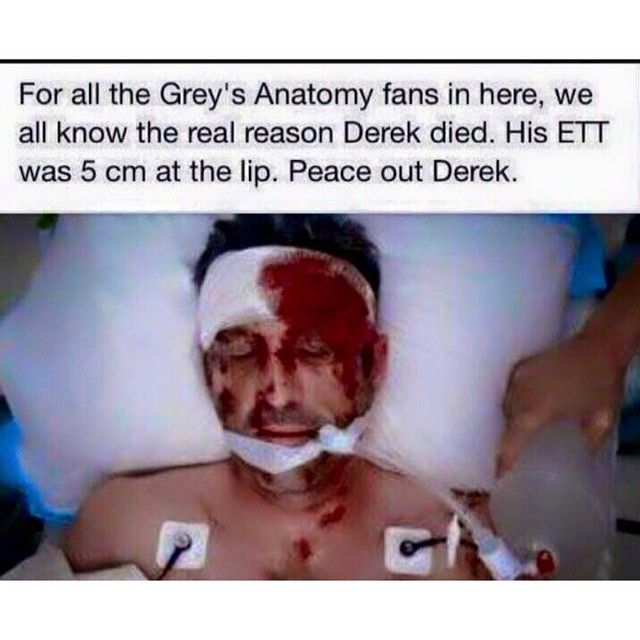 Hol a tubus? - a tracheában - a nyelőcsőben 
3. Az intubálás és extubálás okozta keringési reakció: a presszorreflex

	RR 
	tachycardia
	intracranialis nyomás
	intraocularis nyomás  

Egészségesekben nem okoz problémát, de hypertonás, arterioscleroticus, coronariabetegekben vagy a kórállapotból kifolyólag (emelkedett ICP) súlyos szövődményekhez vezethet.

Megelőzés: megfelelő mélységű narkózis
4. Légúti elzáródás

-> tubus elzáródása
Vizuális ellenőrzés: nincs-e megtörve?
Leszívás
Ha nem megy: mandzsetta leengedése után leszívás
Ha nem megy: tubuscsere

-> laryngospazmus = a hangszalagok görcsös záródása miatti lélegeztetési nehezítettség
	- gyakrabban gyerekeknél, felületes anesztéziában, ha a gégebemenetet valami ingerli ( vér, váladék, Guedel)
	- Th: 100 % O2, reintubálás (szukcinil-kolinnal)

-> bronchospazmus
	- gyakrabban asthmás betegeknél, a légutak mechanikai vagy kémiai ingerlésére
	-Th: ß-mimetikum, kortikoszteroid, adrenalin

-> idegen test aspiráció
5. Hányás, aspiráció…
Elhúzódó gyomorürülés:
baleset, trauma utáni állapot
erős fájdalom
terhesség, peripartum időszak
alkohol abusus
GI obstukció
Diabateses vagy bármely más okból kialakult  autonom neuropathia
Opioidhatás

Teltgyomrú beteg indukciója: 
	gyomor pH-emelése (PPI, antacidumok: Na-citrát)
	gyomorürülés serkentése (metoclopramid)
	Levin-szonda
	pozícionálás
	RSI-szerinti indukció

Mendelson-szindróma: savas gyomortartalom aspirációs súlyos kémiai tüdőgyulladást okoz
6. Gerincvelő- sérülés

Mindaddig, amíg fennáll a nyaki gerinc instabilitásának gyanúja a nyak immobilizációját biztosítani kell
Intubálás közben MILS
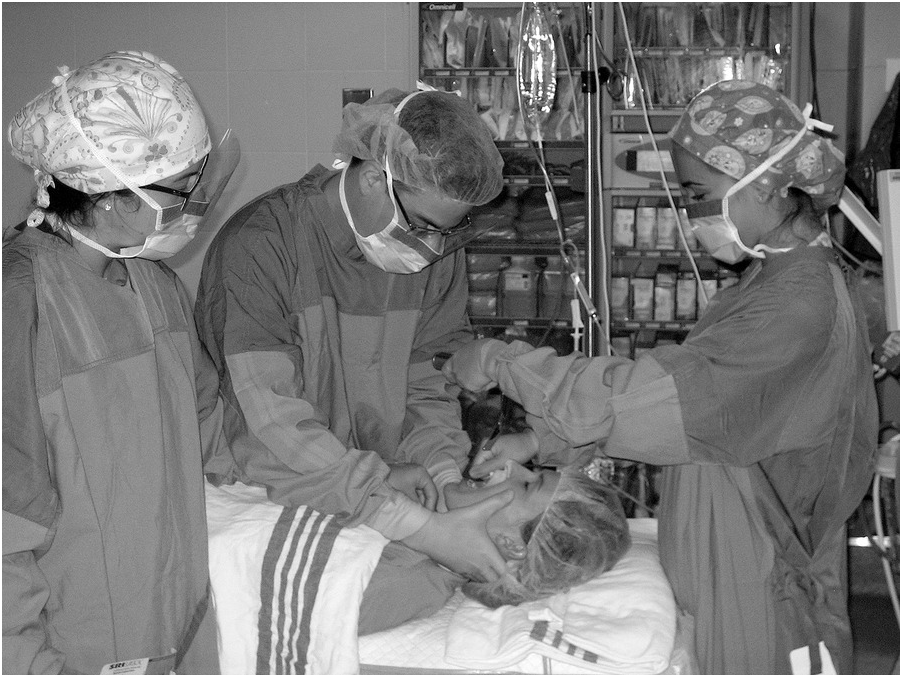 II. Hypoxia
Légzőrendszer elzáródás/ szétesés
Lélegeztetési hiba
Váladék, aspiráció
Bronchospazmus
PTX
Atelectasia
Tüdőeoedma
Szívelégtelenség
Sokk
Emboliák
Malignus hyperthermia
III. Embolizációk
1. Thromboembólia

- leggyakrabban posztop 3-10 nap között
- v. poplitea, iliofemoralis vénák felől
- kockázati tényezők:
Tartós immobilizáció
Malignus alapbetegség
Dohányzás
Orális antikoncipiens
Terhesség
Gyermekágy
Trauma
Medencei és alsóvégtagi műtétek
Thrombophilia
Krónikus gyulladásos kórkép

-intraoperatív tüdőembolia terápiája: műtőben szupportív, majd thrombolysis vagy terápiás antikoagulálás
2. Zsírembólia
-trauma, nagy csöves csontok törése kapcsán
3. Légembólia
-koponya, nyaki műtéteknél
-emelt fejhelyzetben
Hypoxia, hypotonia, arrhytmiák, nyaki vénák teltsége
Kezelése: fej süllyesztési, műtéti terület elárasztása sóoldattal, levegő kiszívása centrális vénás kanülön kereszül, sz. sz. keringéstámogatás, CPR
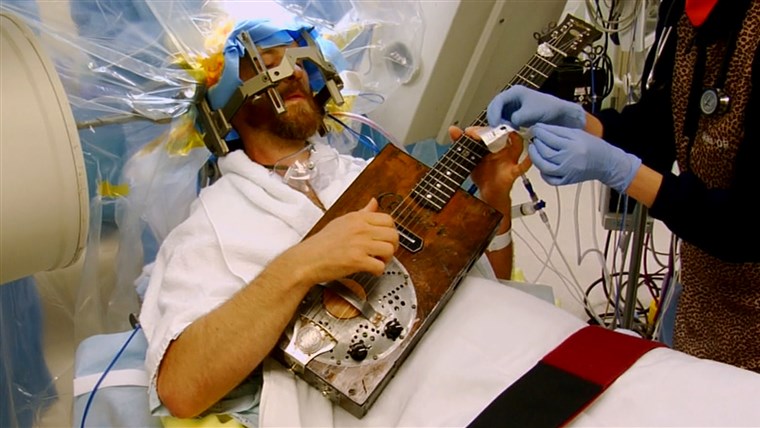 IV. Malignus hyperthermia
-ritka , öröklődő kórkép
-vázizmok Ca-csatornájának hibája
- trigger hatására (szukcinil-kolin, inhalációs anesztetikumok) a sarcoplazmás reticulomból Ca áramlik a cytoplazmába, relaxációs képtelenséget okozva
-szöveti anyagcsere extém mértékűvé fokozódik, ATP-raktárak kiürülnek
T ↑, RR ↑, HR ↑, ETCO2 ↑, izzadás, izomrigiditás, hypoxia, acidózis
Izomsejtek szétesése → hyperkalaemia, myoglobinuria → veseelégtelenség
Th: trigger adását fel kell függeszteni
 100%-os O2 lélegeztetés, fiz. hűtés, iv. dantrolen
V. Anaphylaxia
Iv. adott szerek (anesztetikum, antibiotikum, NSAID) gyorsan reakcióba lépnek az immunsejtekkel
Patofiziológia: 
->IgE mediált immunreakció
-> „anaphylactoid” reakció –komplement rendszer aktiválódás
->direkt hisztamin felszabadítás
Tünetek: bőrtünetek, brochospazmus, hypotonia
Th: Tonogén 0,5 mg im. (0,05-0,1 mg iv.), ß-mimetikum, szteroid, folyadék, vazopresszor sz. sz.
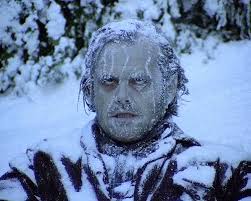 VI. Hypothermia
Ha maghőmérséklet 36 °C alá megy
Veszélyeztetettek: újszülött, csecsemő, gerincvelősérült, égett, idős beteg
Anesztetikumok hatására a hypothalamus hőszabályozása gyengül, hideg infúziók, öblítőfolyadékok, gázok
->metabolizmus redukálódik, perctérfogat csökken, szöveti oxigénleadás romlik, metabolikus acidózis, alvadási zavarok, csökkent immunválasz alakul ki 
Ébredéskor jelentkező remegés fokozza az oxigénfelhasználást , terheli a szívizmot 
Megelőzés: megfelelő környezeti hőmérséklet
A nem operált testrészek takarása
Meleg levegővel áramoltatott takaró
Alacsonyáramlású narkózis
Melegített infúzió és transzfúzió
VII. Hypotensio
MAP <60 Hgmm
Károsodik a glomerularis filtráció, az agyi- és coronariakeringés
Preoperatív hypotensiot lehetőség szerint rendezni kell

Okai:
-túl mély anesztézia
-hypovolemia (vérzés)
-vazodilatáció
-szepszis
-anaphylaxia
-szívelégtelenség
-mechanikus okok (VCI-sy terhességben, paricardialis tamponád)
-megnövekedett intrathoracalis nyomás

Th: megfelelő oxigenizáció biztosítása, folyadékbevitel, pozicionálás, oki th
VIII. Hypertensio
Tartósan RR> 180/110 Hgmm elektív műtét halasztásra kerülhet
Veszélyei: bal szívfél terhelés, tüdőeodema, stroke
Okai:
-felületes anesztézia
-fájdalom
-hypoxia, hypercapnia
-intubálás/ extubálás = presszorreflex
-gyógyszerhatás (ephedrin, adrenalin, ketamin)
- malignus hyperthermia
-pheochromocytoma
-mechanikus ok (aorta lefogás)
-fentiek kizárása után: esszenciális hypertonia
Th: oki, ill. rövidhatású antihipertenzív szerek (urapidil, nitrát)
IX. Intraoperítv ritmuszavarok
Okai:
-hypoxia, hypercapnia, hypovolemia, anaemia, sav-bázis –ioneltérések
-felületes anesztézia, fájdalom, légúti manipuláció, anesztetikumok, mechanikus ingerek (szív-tüdő- nyelőcsőműtét)
-gyógyszerhatás (atropin, adrenalin, ephedrin, dopamin, ketamin, digitálisz)
-fokozott metabolizmus (láz, égés, szepszis), malignus hyperthermia, pheochromocytoma

Kiváltó ok kezelése!
Hemodinamikai következményekkel járó, ill. fokozatosan súlyosbodó aritmiákat kell kezelni.
X. PONV -posztoperatív hányinger, hányás
Hajlamosító tényezők: 
női nem, terhesség, túlsúly
GI- nőgyógyászati, szemészeti, ortop- műtét
opioidok, inhalációs anesztetikumok, hypotensio, hypovoleamia, vérnyelés műtét közben
Megelőzése: TIVA, regionális anesztézia, preventíven szerotoninantagonista 
Kezelése: sebészi szövődmény kizárása, metoclopramid, ondansetron, dexamethason,  scopalamin, DHBP
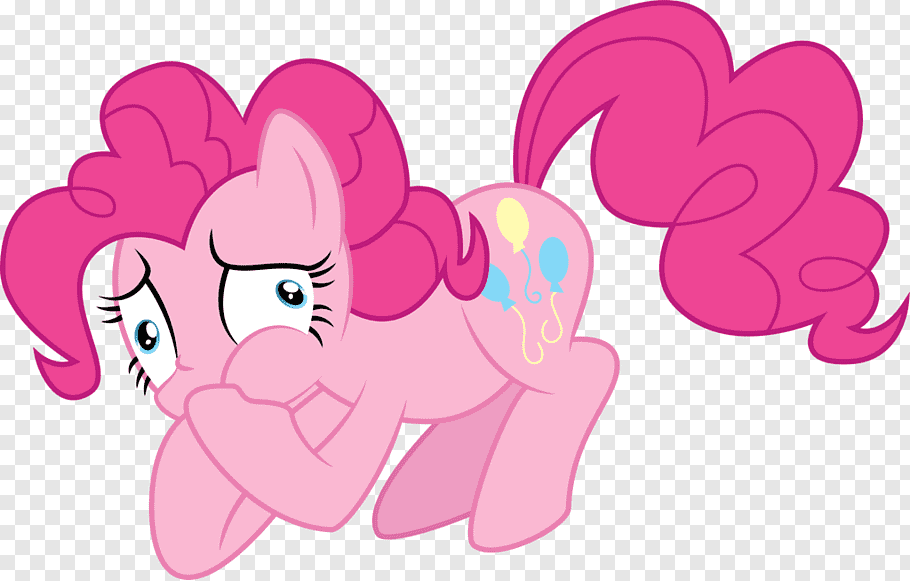